Sensory guide
template
Museum logo (optional)
SENSORY GUIDE:
PHOTO OF 
EXHIBITION(AREA)
DESCRIPTION OF AREA
(General physical information about exhibition space)
PRESENCE OF SUDDEN LOUD NOISES OR FLASHING LIGHTS
SOUND LEVEL
(Amount of noise or sound to hear)
SIGHT(Amount and type of lights and sights to see)
SMELL
Add description of smell (what kind of smell is?, how strong is it?)
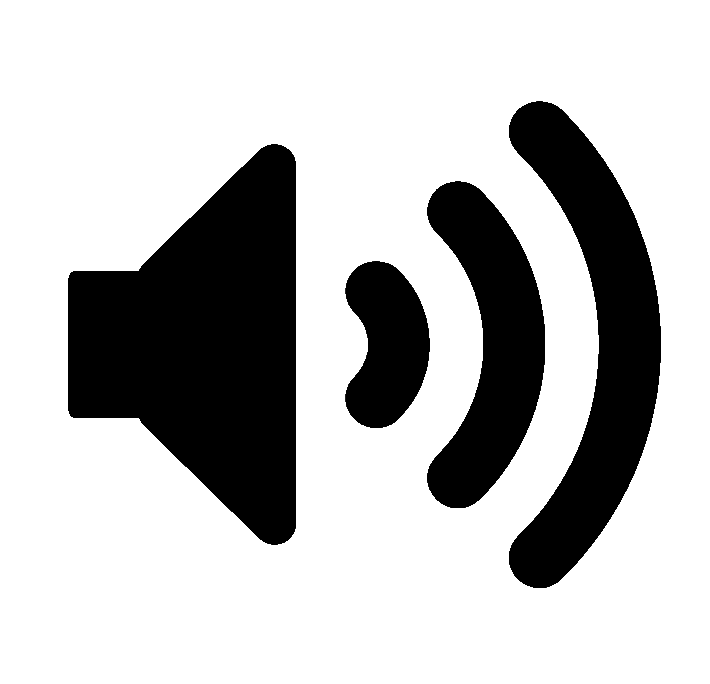 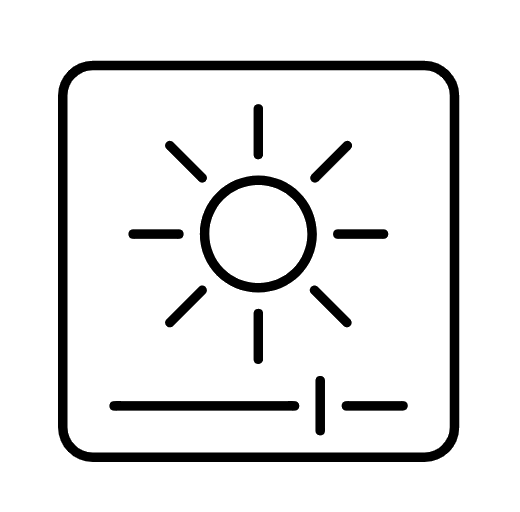 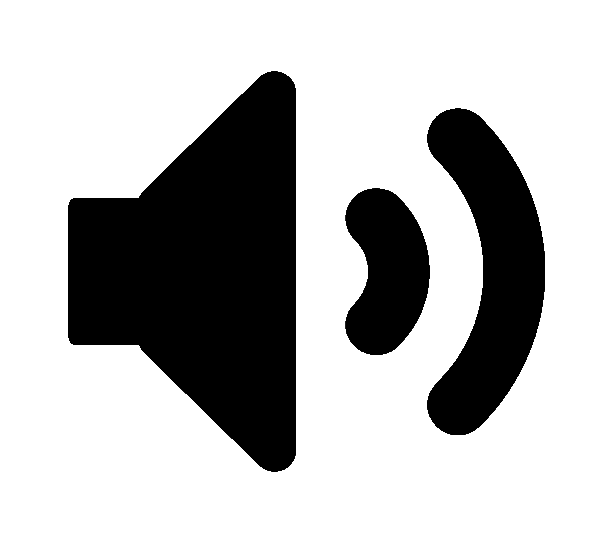 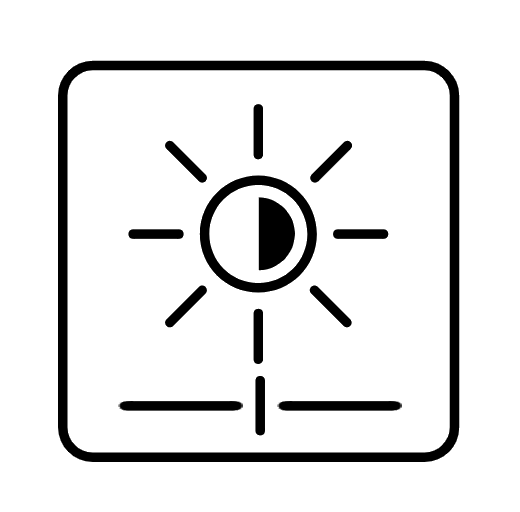 Bright
Loud
Moderate
Moderate
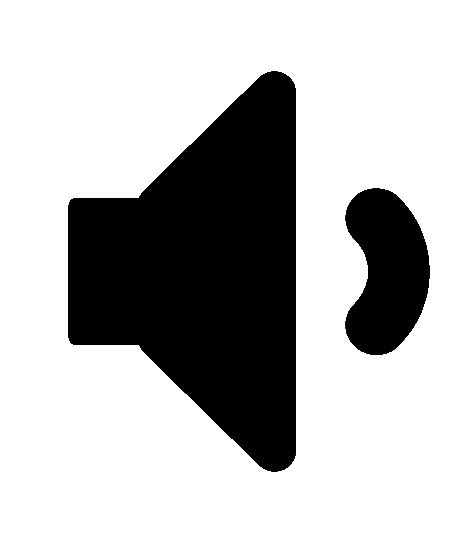 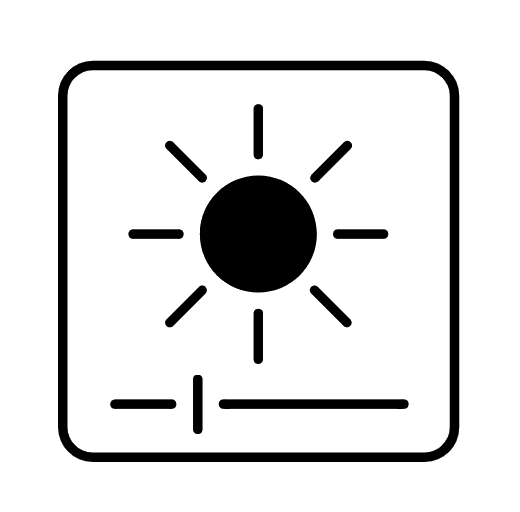 Quiet
Dark
SENSORY GUIDE:
PHOTO OF 
EXHIBITION(AREA)
DESCRIPTION OF AREA
(General physical information about exhibition space)
PRESENCE OF SUDDEN LOUD NOISES OR FLASHING LIGHTS
SOUND LEVEL
(Amount of noise or sound to hear)
SIGHT(Amount and type of lights and sights to see)
SMELL
Add description of smell (what kind of smell is?, how strong is it?)
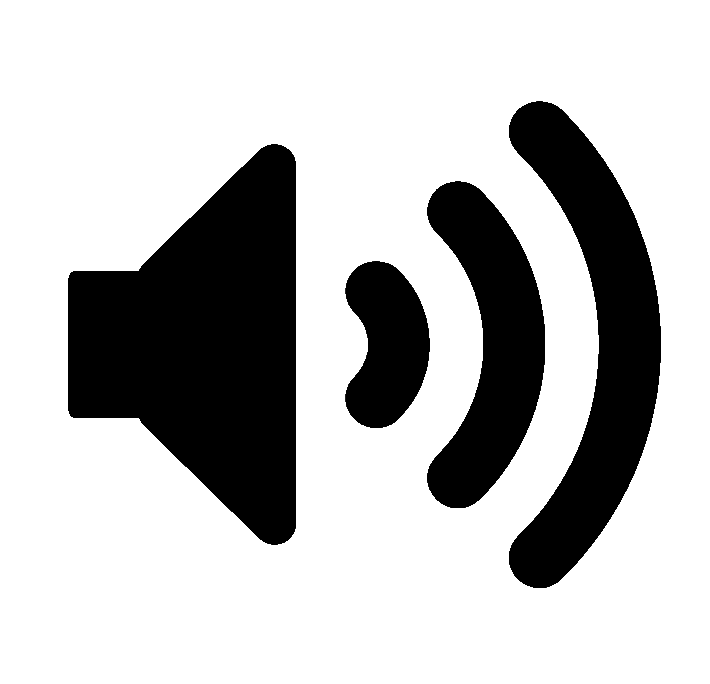 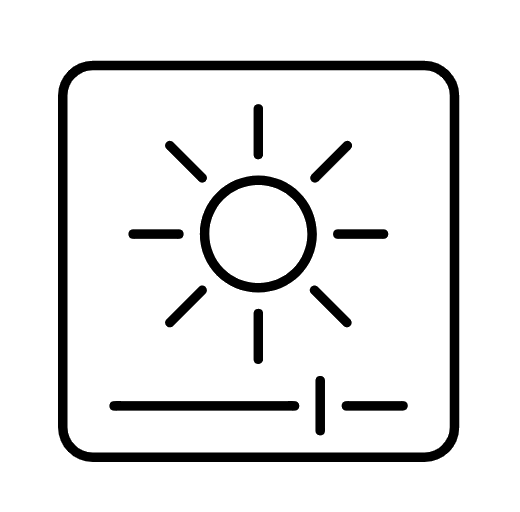 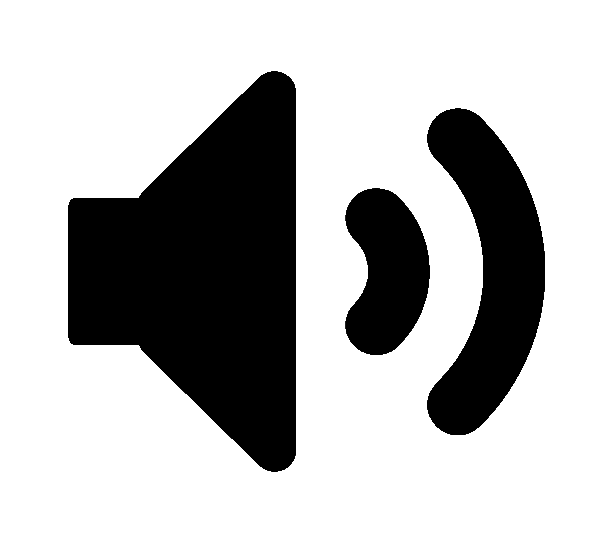 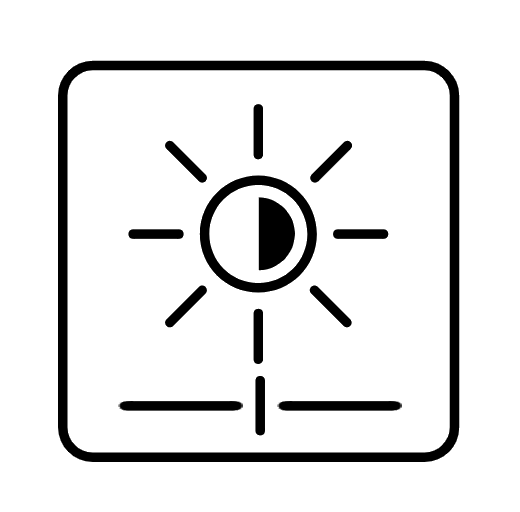 Bright
Loud
Moderate
Moderate
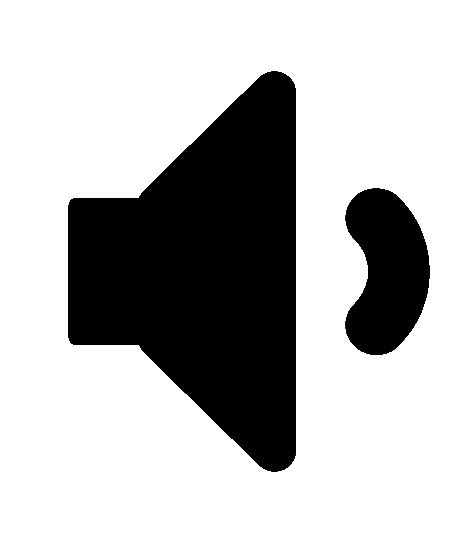 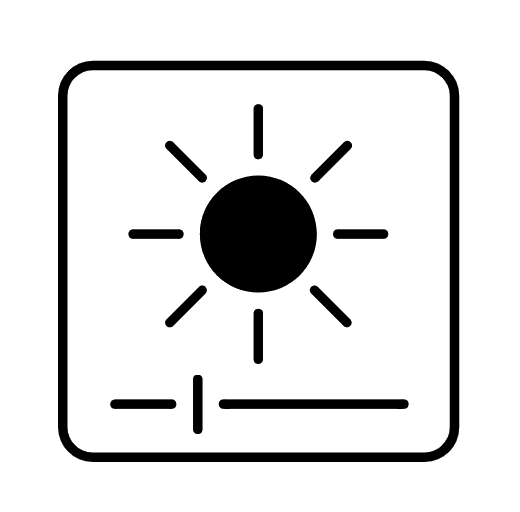 Quiet
Dark
SENSORY GUIDE:
Highlight (Things to know)
Note: